Окружающий мир
Контрольно-измерительный материал  по разделу: 
« Наша Родина: от Руси до России»
Тема : «Древняя Русь. Древнерусское государство»
Составила  презентацию учитель  начальных классов 
МОУ «Гимназия №1»
 г. Печора
Килимчук Елена Александровна
[Speaker Notes: Переход с данного слайда на следующий осуществляется нажатием  мышки  на  сам слайд.]
2.а.  Правильный ответ - появится 

«кликни» по нему . Ты «перейдешь»  к другому  заданию.
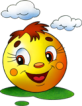 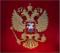 1. Выбери  вариант ответа и «кликни» по нему мышкой.
________________
________________
________________
________________
2.б. Ошибка – появится окошко с правильным ответом.  «Кликни» на
 перейдёшь на следующее задание. При четырёх ошибках выходишь.
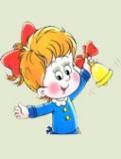 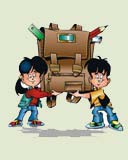 -   «отлично» 5

        11,10,9 – «хорошо» 4

                   8, 7 – « удовлетворительно»3
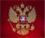 Составила  презентацию учитель  начальных классов МОУ «Гимназия №1»
 г. Печора
Килимчук Елена Александровна
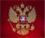 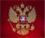 [Speaker Notes: Данный слайд является инструкционным. Необходимо  объяснить учащимся правила  работы с тестом и особенности оценивания. Переход на следующий слайд происходит  после нажатия на гиперссылку.]
Килимчук Елена Александровна
1.Что могли найти археологи при раскопках древнего славянского городища?
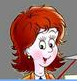 1
серебряный крест
2
листы печатной книги
3
кирпичная кладка дома
Следующее задание
серебряный крест
деньги
берестяные грамоты
глиняные черепки
деревянные статуи идолов
4
деньги
5
берестяные грамоты
6
глиняные черепки
7
рыболовные крючки
8
деревянные статуи идолов
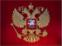 Килимчук Елена Александровна
2. Закончи предложения.
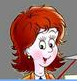 Древняя Русь – это
небольшие самостоятельные княжества.
Следующее
задание
небольшие самостоятельные княжества
           небольшие  государства
           небольшие республики
Древняя Русь- это небольшие самостоятельные княжества.
Потомками восточных славян являются русские, белорусы, украинцы.
1
2
3
Потомками  восточных славян
        являются:
русские, белорусы, украинцы.
русские, белорусы, украинцы
       белорусы,  казахи, украинцы
       русские,  узбеки,  поляки
4
5
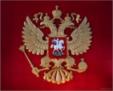 6
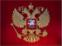 Килимчук Елена Александровна
2. Закончи предложения.
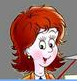 Древняя Русь – это
небольшие самостоятельные княжества.
Следующее
задание
небольшие самостоятельные княжества
           небольшие  государства
           небольшие республики
Древняя Русь- это небольшие самостоятельные княжества.
Потомками восточных славян являются русские, белорусы, украинцы.
1
2
3
Потомками  восточных славян
        являются:
русские, белорусы, украинцы.
русские, белорусы, украинцы
       белорусы,  казахи, украинцы
       русские,  узбеки,  поляки
4
5
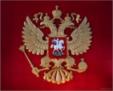 6
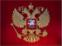 Килимчук Елена Александровна
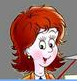 3.В каких веках наша страна  стала называться  Древняя Русь?
Следующее
задание
VIII-IX вв.
В этот период возникли небольшие независимые , самостоятельные княжества. Общее название всех княжеств – Древняя Русь.
в)    XI – XII вв
а)  VIII-IX  вв
б) VI –VII вв
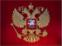 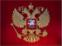 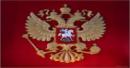 Килимчук Елена Александровна
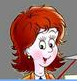 3.В каких веках наша страна  
стала называться  Древняя Русь?
Следующее
задание
VIII-IX вв.
В этот период возникли небольшие независимые , самостоятельные княжества. Общее название всех княжеств – Древняя Русь.
в)    XI – XII вв
а)  VIII-IX  вв
б) VI –VII вв
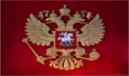 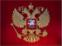 Килимчук Елена Александровна
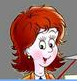 3.В каких веках наша страна 
стала называться  Древняя Русь?
Следующее
задание
VIII-IX вв.
В этот период возникли небольшие независимые , самостоятельные княжества. Общее название всех княжеств – Древняя Русь.
в)    XI – XII вв
а)  VIII-IX  вв
б) VI –VII вв
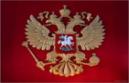 Килимчук Елена Александровна
4. Выбери правильное высказывание.
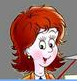 Следующее
задание
Восточные славяне осваивали огромную территорию между морями- Чёрным, Белым, Балтийским.
Восточные славяне осваивали земли между морями : Чёрным, Балтийским, Каспийским.
1
Восточные славяне осваивали огромную территорию между морями –Чёрным, Белым,       Балтийским.
2
Восточные славяне осваивали огромную территорию между морями – Чёрным, Азовским, Каспийским.
3
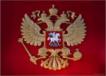 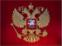 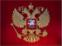 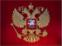 Килимчук Елена Александровна
4. Выбери правильное высказывание.
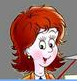 Следующее
задание
Восточные славяне начиная с 
VI века  осваивали огромную территорию между морями- Чёрным, Белым, Балтийским.
Восточные славяне осваивали территорию между морями : Чёрным, Балтийским, Каспийским.
1
Восточные славяне осваивали огромную территорию между морями –Чёрным, Белым,  Балтийским,
2
Восточные славяне осваивали огромную территорию между морями – Чёрным, Азовским, Каспийским.
3
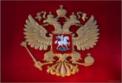 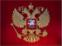 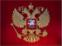 Килимчук Елена Александровна
4. Выбери правильное высказывание.
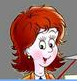 следующее
задание
Восточные славяне осваивали огромную территорию между морями- Чёрным, Белым, Балтийским.
Восточные славяне осваивали земли между морями : Чёрным, Балтийским, Каспийским.
1
Восточные славяне осваивали огромную территорию между морями –Чёрным, Белым,       Балтийским.
2
Восточные славяне осваивали огромную территорию между морями – Чёрным, Азовским, Каспийским.
3
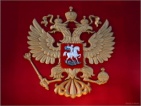 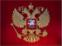 Килимчук Елена Александровна
4. Выбери правильное высказывание.
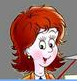 выход
Восточные славяне осваивали огромную территорию между морями- Чёрным, Белым, Балтийским.
Восточные славяне осваивали земли между морями : Чёрным, Балтийским, Каспийским.
1
Восточные славяне осваивали огромную территорию между морями –Чёрным, Белым,       Балтийским.
2
Восточные славяне осваивали огромную территорию между морями – Чёрным, Азовским, Каспийским.
3
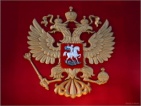 Килимчук Елена Александровна
5. В каком веке возникло Древнерусское государство?
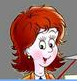 Следующее задание
Древнерусское государство возникло в конце IX века. Оно успешно развивалось и достигло расцвета к началу XI века. Наша страна называлась Древнерусским государством с конца IX века  до начала XV века.
а)  XI  век
б)    VII  век
в)   IX век
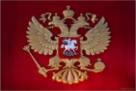 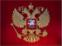 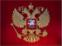 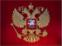 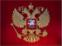 Килимчук Елена Александровна
5. В каком веке возникло Древнерусское государство?
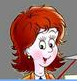 Следующее задание
Древнерусское государство возникло в конце IX века. Оно успешно развивалось и достигло расцвета к началу XI века. Наша страна называлась Древнерусским государством с конца IX века  до начала XV века.
а)  XI  век
б)    VII  век
в)   IX век
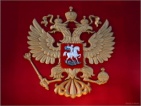 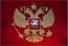 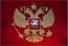 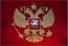 Килимчук Елена Александровна
5. В каком веке возникло Древнерусское государство?
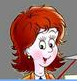 Следующее задание
Древнерусское государство возникло в конце IX века. Оно успешно развивалось и достигло расцвета к началу XI века. Наша страна называлась Древнерусским государством с конца IX века  до начала XV века.
а)  XI  век
б)    VII  век
в)   IX век
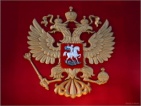 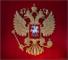 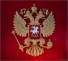 Килимчук Елена Александровна
5. В каком веке возникло Древнерусское государство?
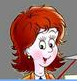 выход
Древнерусское государство возникло в конце IX века. Оно успешно развивалось и достигло расцвета к началу XI века. Наша страна называлась Древнерусским государством с конца IX века  до начала XV века.
а)  XI  век
б)    VII  век
в)   IX век
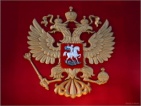 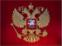 Килимчук Елена Александровна
6. Кто был первым князем Древней Руси?
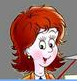 Следующее задание
Первым князем Древней Руси был Рюрик.
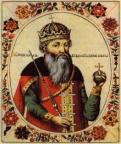 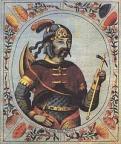 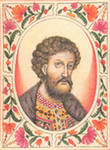 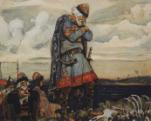 а) Ярослав
б) Рюрик
в) Владимир
г) Олег
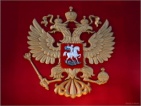 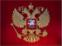 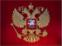 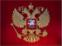 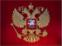 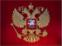 Килимчук Елена Александровна
6. Кто был первым князем Древней Руси?
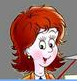 Следующее задание
Первым князем Древней Руси был Рюрик.
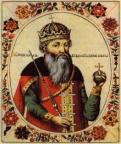 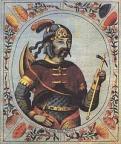 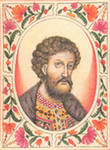 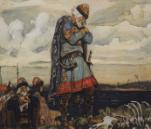 а) Ярослав
б) Рюрик
в) Владимир
г) Олег
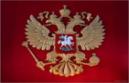 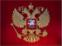 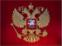 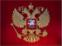 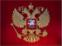 Килимчук Елена Александровна
6. Кто был первым князем Древней Руси?
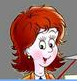 Следующее задание
Первым князем Древней Руси был Рюрик.
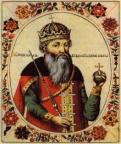 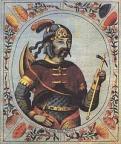 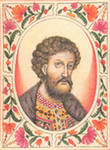 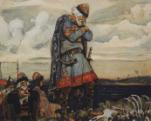 а) Ярослав
б) Рюрик
в) Владимир
г) Олег
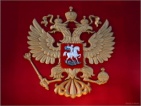 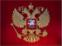 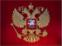 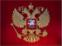 Килимчук Елена Александровна
6. Кто был первым князем Древней Руси?
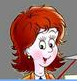 Выход
Первым князем Древней Руси был Рюрик.
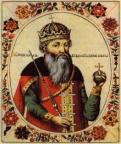 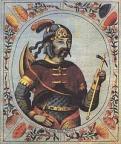 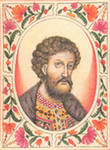 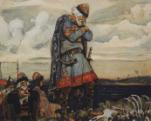 а) Ярослав
б) Рюрик
в) Владимир
г) Олег
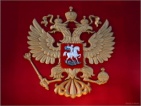 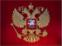 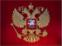 Килимчук Елена Александровна
7.Принятие христианства и Крещение Руси было при князе:
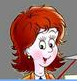 Следующее задание
Крещение Руси произошло при великом князе Владимире Святославовиче. На Руси было принято христианство.  Народ князя Владимира прозвал Красным Солнышком.
а)      Игоре
б)    Рюрике
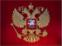 в)  Владимире
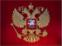 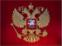 г)  Ярославе
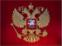 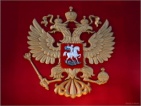 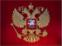 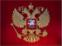 Килимчук Елена Александровна
7.Принятие христианства и Крещение Руси было при князе:
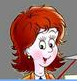 Следующее задание
Крещение Руси произошло при великом князе Владимире Святославовиче. На Руси было принято христианство. Народ прозвал князя Владимира Красным Солнышком.
а)      Игоре
б)    Рюрике
в)  Владимире
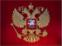 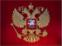 г)  Ярославе
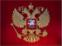 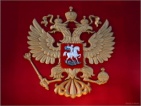 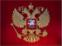 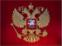 Килимчук Елена Александровна
7.Принятие христианства и Крещение Руси было при князе:
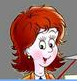 Следующее задание
Крещение Руси произошло при великом князе Владимире Святославовиче. На Руси было принято христианство. Народ прозвал князя Владимира Красное Солнышко.
а)      Игоре
б)    Рюрике
в)  Владимире
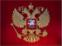 г)  Ярославе
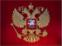 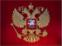 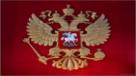 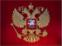 Килимчук Елена Александровна
7.Принятие христианства и Крещение Руси было при князе:
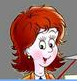 выход
Крещение Руси произошло при великом князе Владимире Святославовиче. На Руси было принято христианство. Народ  прозвал князя Владимира Красным Солнышком.
а)      Игоре
б)    Рюрике
в)  Владимире
г)  Ярославе
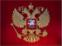 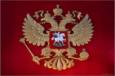 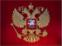 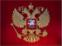 Килимчук Елена Александровна
8.После Крещения Руси священным знаком христиан является:
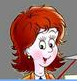 Следующее задание
После Крещения Руси священным знаком христиан является крест.
а) меч
б) крест
в) книга
г) кольцо
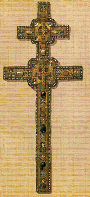 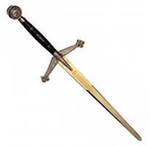 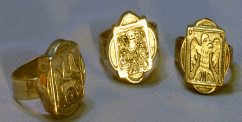 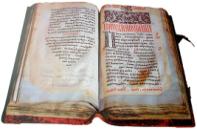 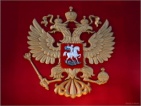 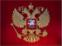 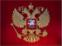 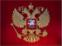 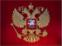 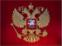 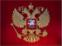 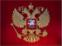 Килимчук Елена Александровна
8.После Крещения Руси священным знаком христиан является:
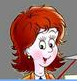 Следующее задание
Священным знаком христиан после Крещения Руси является крест.
а) меч
б) крест
в) книга
г) кольцо
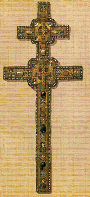 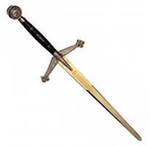 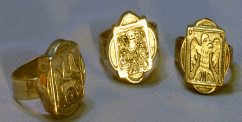 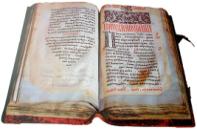 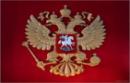 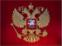 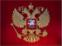 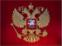 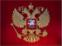 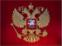 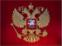 Килимчук Елена Александровна
8.После Крещения Руси священным знаком христиан является:
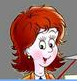 Следующее задание
Священным знаком христиан после Крещения Руси является крест.
а) меч
б) крест
в) книга
г) кольцо
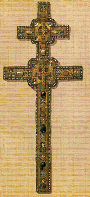 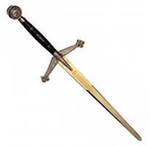 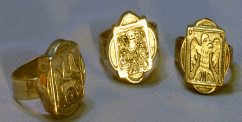 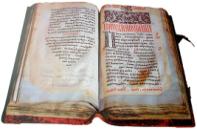 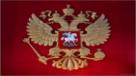 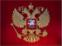 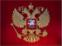 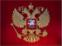 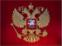 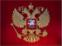 Килимчук Елена Александровна
8.После Крещения Руси священным знаком христиан является:
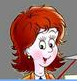 выход
Священным знаком христиан после Крещения Руси является крест.
а) меч
б) крест
в) книга
г) кольцо
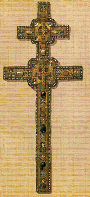 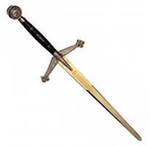 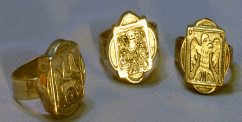 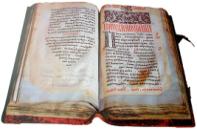 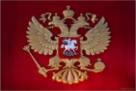 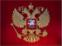 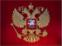 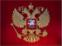 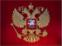 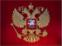 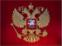 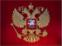 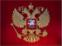 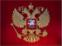 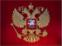 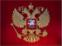 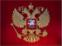 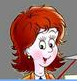 9.Прочитай. О каком  правителе Древнерусского государства идет речь?
Внук княги Ольги защищал землю от врагов, которые приходили с южных степей. Он приказывал строить города на Руси. Князь помогал бедным, заботился о  больных. В годы его  правления на Руси было принято христианство  и произошло Крещение Руси.
Следующее задание
Владимир Святославович
( Красное Солнышко)
2) Ярослав Мудрый
1)
Владимир Святославович
 ( Красное Солнышко)
Владимир Мономах
в)
а)
Великий князь -  сын Владимира Красное Солнышко. Правил он более 30 лет. Князь был грамотным, образованным человеком. Любил много читать. В период княжения князя появились первые  школы, для людей всякого состояния. При правлении князя в Новгороде было открыто училище, в котором обучались будущие служители церкви. В народе его прозвали – Мудрый
2)
Ярослав  Мудрый
б)
Святослав Игоревич
Г)
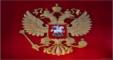 Килимчук Елена Александровна
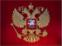 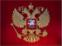 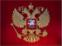 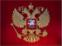 Килимчук Елена Александровна
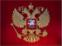 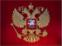 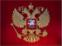 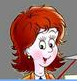 9.Прочитай. О каком  правителе Древнерусского государства идет речь?
Внук княги Ольги защищал землю от врагов, которые приходили с южных степей. Он приказывал строить города на Руси. Князь помогал бедным, заботился о  больных. В годы его  правления на Руси было принято христианство  и произошло крещение Руси.
Следующее задание
Владимир Святославович
( Красное Солнышко)
2) Ярослав Мудрый
1)
Владимир Святославович
 ( Красное Солнышко)
а)
Владимир Мономах
в)
Великий князь -  сын Владимира Красное солнышко. Правил он более 30 лет. Князь был грамотным, образованным человеком. Любил много читать. В период княжения князя появились первые  школы, для людей всякого состояния. При правлении князя в Новгороде было открыто училище, в котором обучались будущие служители церкви. В народе его прозвали – Мудрый
2)
Ярослав  Мудрый
б)
Святослав Игоревич
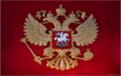 Г)
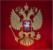 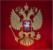 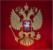 Килимчук Елена Александровна
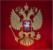 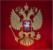 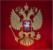 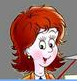 9.Прочитай. О каком  правителе Древнерусского государства идет речь?
Следующее
задание
Внук княги Ольги защищал землю от врагов, которые приходили с южных степей. Он приказывал строить города на Руси. Князь помогал бедным, заботился о  больных. В годы его  правления на Руси было принято христианство  и произошло крещение Руси.
1.Внуком княгини Ольги  был князь 
Владимир Святославович.В годы его правления произошло Крещение Руси и было принято христианство. 
2. Сыном Владимира Святославовича является Ярослав Мудрый. Он был грамотным и образованным.Ярослав много читал. В период его правления продолжалось строительство городов. Один из них назван Ярославлем.
1)
Владимир Святославович
 ( Красное Солнышко)
Владимир Мономах
а)
в)
Великий князь -  сын Владимира Красное Солнышко. Правил он более 30 лет. Князь был грамотным, образованным человеком. Любил много читать. В период княжения князя появились первые  школы, для «людей всякого состояния». При правлении князя в Новгороде было открыто училище, в котором обучались будущие служители церкви. В народе его прозвали – Мудрый.
2)
б)
Святослав Игоревич
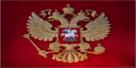 Ярослав  Мудрый
Г)
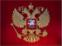 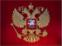 Килимчук Елена Александровна
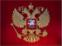 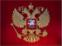 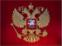 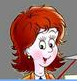 9.Прочитай. О каком  правителе Древнерусского государства идет речь?
Внук княги Ольги защищал землю от врагов, которые приходили с южных степей. Он приказывал строить города на Руси. Князь помогал бедным, заботился о  больных. В годы его  правления на Руси было принято христианство  и произошло крещение Руси.
выход
1)
1.Внуком княгини Ольги  был князь 
Владимир Святославович.В годы его правления произошло Крещение Руси и было принято христианство. 
2. Сыном Владимира Святославовича является Ярослав Мудрый. Он был грамотным и образованным.Ярослав много читал. В период его правления продолжалось строительство городов. Один из них назван Ярославлем.
Владимир Святославович
 ( Красное Солнышко)
в)
Владимир Мономах
а)
Великий князь -  сын Владимира Красное солнышко. Правил он более 30 лет. Князь был грамотным, образованным человеком. Любил много читать. В период княжения князя появились первые  школы, для «людей всякого состояния». При правлении князя в Новгороде было открыто училище, в котором обучались будущие служители церкви. В народе его прозвали – Мудрый
2)
Ярослав  Мудрый
б)
Святослав Игоревич
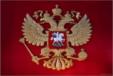 Г)
Килимчук Елена Александровна
10. Отметь правильные высказывания.
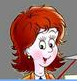 Ярославлем был назван город на реке Волге в честь великого князя Ярослава Мудрого
1
следующее
задание
Центром Древнерусского государства  стал Киев, потому что   являлся  центром большой торговли и богатым городом. 
 
В период  правления Ярослава Мудрого появились первые школы и училища, где обучались служители церкви.
 
Ярославлем был назван город на реке Волге в честь великого князя Ярослава Мудрого.
2
Ярослав Мудрый  княжил в XIV веке.
В период  правления Ярослава Мудрого появились первые школы и училища, где обучались служители церкви.
3
4
В честь Ярослава Мудрого был назван город Владимир.
Центром Древнерусского государства  стал Киев, потому что   являлся  центром большой торговли и богатым городом.
5
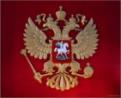 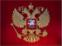 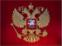 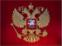 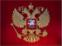 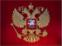 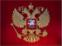 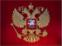 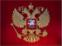 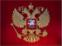 Килимчук Елена Александровна
10. Отметь правильные высказывания.
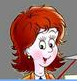 Ярославлем был назван город на реке Волге в честь великого князя Ярослава Мудрого
1
Центром Древнерусского государства  стал Киев, потому что   являлся  центром большой торговли и богатым городом. 

 В период  правления Ярослава Мудрого появились первые школы и училища, где обучались служители церкви.

 Ярославлем был назван город на реке Волге в честь великого князя Ярослава Мудрого.
Следующее задание
2
Ярослав Мудрый  княжил в XIV веке.
В период  правления Ярослава Мудрого появились первые школы и училища, где обучались служители церкви.
3
4
В честь Ярослава Мудрого был назван город Владимир.
Центром Древнерусского государства  стал Киев, потому что   являлся  центром большой торговли и богатым городом.
5
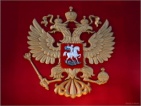 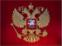 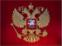 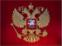 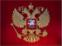 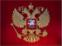 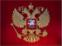 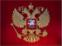 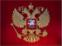 Килимчук Елена Александровна
10. Отметь правильные высказывания.
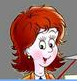 Ярославлем был назван город на реке Волге в честь великого князя Ярослава Мудрого
1
Следующее задание
Центром Древнерусского государства  стал Киев, потому что   являлся  центром большой торговли и богатым городом. 
 В период  правления Ярослава Мудрого появились первые школы и училища, где обучались служители церкви.
 Ярославлем был назван город на реке Волге в честь великого князя Ярослава Мудрого.
2
Ярослав Мудрый  княжил в XIV веке.
В период  правления Ярослава Мудрого появились первые школы и училища, где обучались служители церкви.
3
4
В честь Ярослава Мудрого был назван город Владимир.
5
Центром Древнерусского государства  стал Киев, потому что   являлся  центром большой торговли и богатым городом.
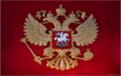 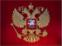 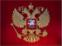 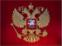 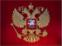 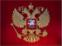 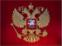 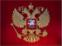 Килимчук Елена Александровна
10. Отметь правильные высказывания.
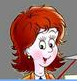 Ярославлем был назван город на реке Волге в честь великого князя Ярослава Мудрого
1
выход
Центром Древнерусского государства  стал Киев, потому что   являлся  центром большой торговли и богатым городом. 
 В период  правления Ярослава Мудрого появились первые школы и училища, где обучались служители церкви.
 Ярославлем был назван город на реке Волге в честь великого князя Ярослава Мудрого.
2
Ярослав Мудрый  княжил в XIV веке.
В период  правления Ярослава Мудрого появились первые школы и училища, где обучались служители церкви.
3
4
В честь Ярослава Мудрого был назван город Владимир.
Центром Древнерусского государства  стал Киев, потому что   являлся  центром большой торговли и богатым городом.
5
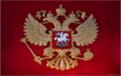 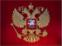 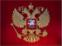 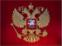 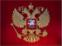 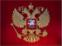 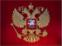 Килимчук Елена Александровна
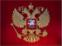 11. Определи, какому веку соответствует   год.
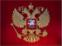 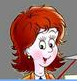 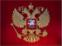 Следующее задание
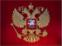 1517г. –  XVI (16 ) в.  
1250г. – XIII (13 ) в.
908 г. – X (10 ) в.
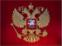 1517  г. -
XV
XIV
XVI
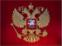 1250 г. -
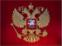 XIII
XI
XII
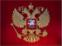 908 г. -
IX
X
VIII
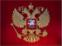 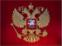 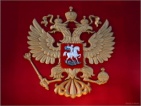 Килимчук Елена Александровна
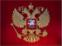 11. Определи, какому веку соответствует   год.
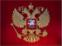 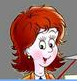 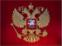 Следующее задание
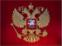 1517г. –  XVI (16 ) в.  
1250г. – XIII (13 ) в.
908 г. – X (10 ) в.
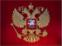 1517  г. -
XV
XIV
XVI
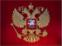 1250 г. -
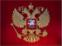 XII
XI
XIII
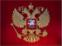 908 г. -
IX
X
VIII
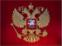 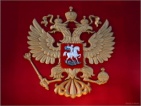 Килимчук Елена Александровна
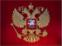 11. Определи, какому веку соответствует   год.
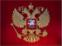 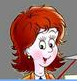 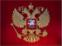 Следующее
задание
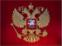 1517г. –  XVI (16 ) в.  
1250г. – XIII (13 ) в.
908 г. – X (10 ) в.
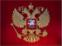 1517  г. -
XV
XIV
XVI
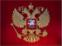 1250 г. -
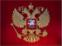 XII
XI
XIII
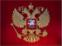 908 г. -
IX
X
VIII
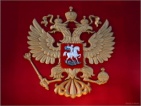 Килимчук Елена Александровна
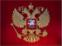 11. Определи, какому веку соответствует   год.
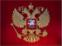 Только семь правильных ответов.
Повтори  материал.
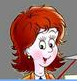 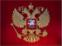 3
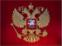 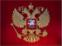 1517  г. -
XV
XIV
XVI
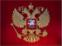 1250 г. -
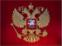 XII
XI
XIII
908 г. -
IX
X
VIII
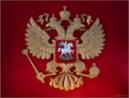 Килимчук Елена Александровна
12.Выбери название монеты, которое сейчас не встречается.
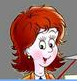 Молодец!
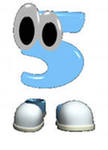 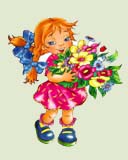 рубль
копейка
полушка
гривенник
Эх, ошибочка вышла!


Одиннадцать         правильных
             ответов
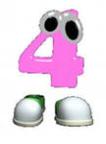 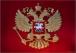 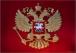 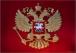 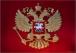 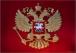 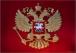 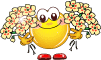 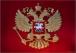 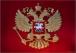 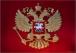 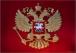 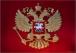 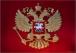 Килимчук Елена Александровна
12.Выбери название монеты, которое сейчас не встречается.
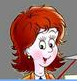 Одиннадцать правильных
 ответов
Эх, ошибочка!
Десять
правильных
 ответов.
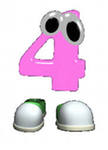 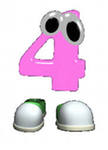 рубль
копейка
полушка
гривенник
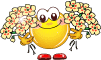 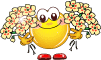 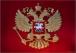 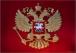 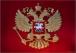 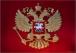 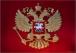 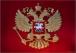 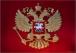 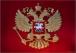 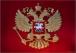 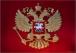 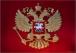 Килимчук Елена Александровна
12.Выбери название монеты, которое сейчас не встречается.
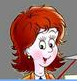 Эх, ошибочка!
Десять
правильных
 ответов.
4
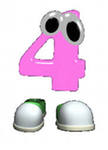 рубль
копейка
полушка
гривенник
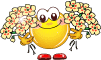 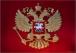 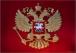 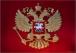 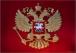 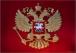 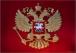 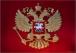 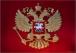 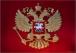 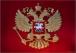 Килимчук Елена Александровна
12.Выбери название монеты, которое сейчас не встречается.
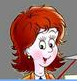 Только восемь
правильных ответов.
Повтори  материал.
3
Девять
правильных
 ответов.
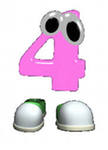 рубль
копейка
полушка
гривенник
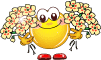 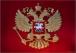 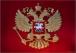 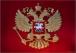 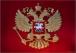 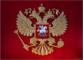 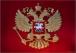 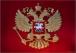 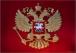 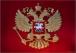 Килимчук Елена Александровна
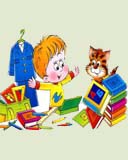 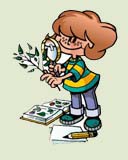 К сожалению, это 4-я ошибка . Возвращайся к выполнению теста, как только повторишь материал.
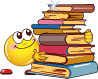 Килимчук Елена Александровна
Литература:

. Виноградова Н.Ф. Окружающий мир : учеб. для 3 класса для  учащихся общеобразовательных  учреждений : в 2 ч. / Н.Ф. Виноградова. – 2-е изд., дораб. - М.: Вентана - Граф, 2011 г. – (Начальная школа XXI века).

2. Н.Ф.Виноградова Окружающий мир : 3 класс :  Рабочая тетрадь  для  учащихся  общеобразовательных  учреждений : в 2 ч. - М.: Вентана-Граф.-2011г. - ( Начальная школа XXI века).
Килимчук Елена Александровна
Интернет ресурсы:

 
http://900igr.net/photo/rastenija-i-griby/Podsolnukh.files/Semechki-podsolnukha.html
http://foto.mail.ru/mail/irinakoperles/2425/2426.html# -Рюрик
 http://ru.wikipedia.org/wiki/ - Олег
http://www.oldru.com/hronology/05.html  - Владимир
http://images.yandex.ru/yandsearch.  Меч
http://icxc.at.tut.by/krest1941.gif     -   крест
http://tp66.ru/images/events/image127.jpg- книга
http://www.kmishim.ru/uploads/images/exhibition/coin.jpg -деньги
http://tormashki.net/uploads/posts/2010-11/1291034929_13.jpg-  кольцо